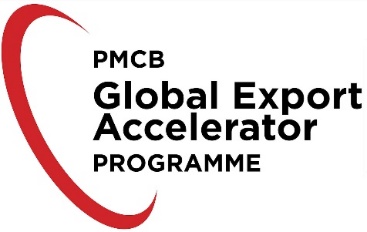 14 July 2022
Incoterms ® 2020
Shân Cade & Phil Doran Videos
1
Prepared & presented by Shân Cade
INCOTERMS – in brief
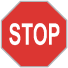 Incoterms are HIGHLY important 
for risk and cost management
Reviewed every 10 years by ICC
2
INCOTERMS – in brief
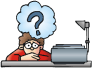 Incoterms are 
“INTERNATIONAL COMMERCIAL TRADING TERMS
Maintained by the
International Chamber of Commerce
3
INCOTERMS – in brief
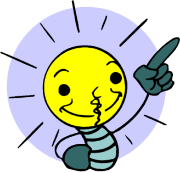 BUSINESS TOOL
Incoterm purpose – 

 Voluntary system agreed upon between supplier
   and buyer, covering COST and RISK management 

 Every function within the shipping process has a risk 
  and a cost to it.
4
INCOTERMS – in brief
When selecting an Incoterm for use, ask your self the following questions –

1) “If I use ? Incoterm, how do I connect the payment and what triggers that 
payment with minimal risk and minimal cost to the company”

2) “If I use ? Incoterm, how do I effectively manage the risks in the Export cycle
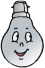 5
INCOTERMS – in brief
There are 11 Incoterms ® 2020
6
What Incoterms ® 2020 determine
Modal choice
Who is to pay for transport
Carrier/ forwarder choice
Where risk passes
Who is responsible for customs clearance
7
What Incoterms ® 2020 DON’T determine
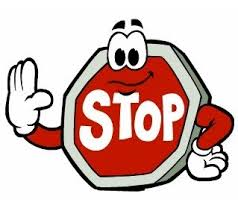 Terms & methods of payment
Trade usages
Remedies for breach
Transfer of ownership or rights to the goods
8
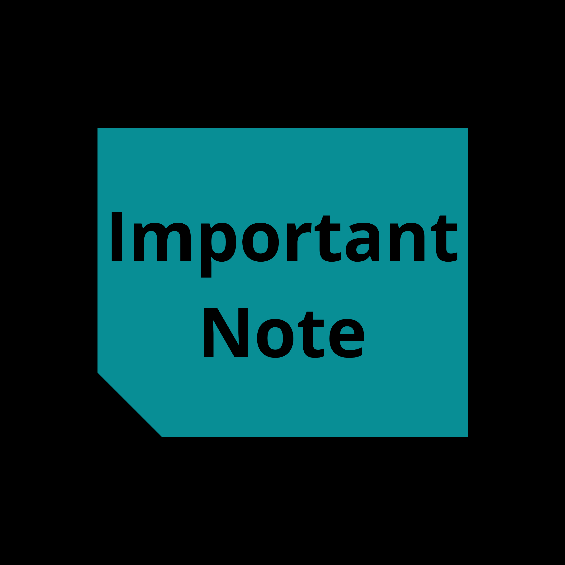 Choose wisely
The best Incoterm ® 2020 that suits your:

Company risk management policy 
Sales Contract
Cost management policy
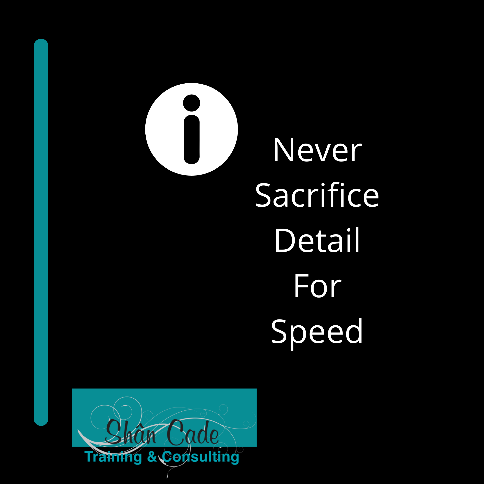 9
https://iccwbo.org
It’s a must
The Incoterms ® 2020 book 
can be purchased
Online – there is an eBook version 
10
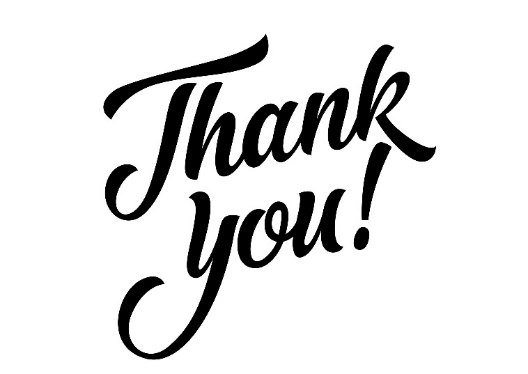 shan@shancade.com  │+27 78 801 0896
11